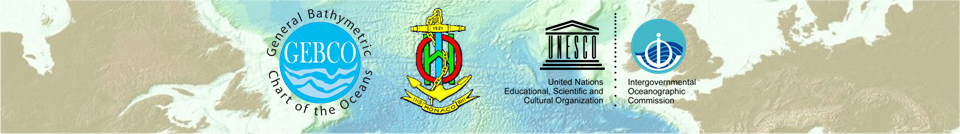 Title
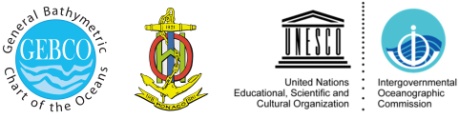 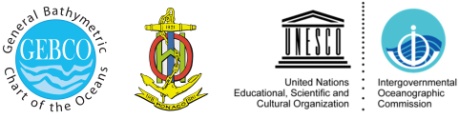